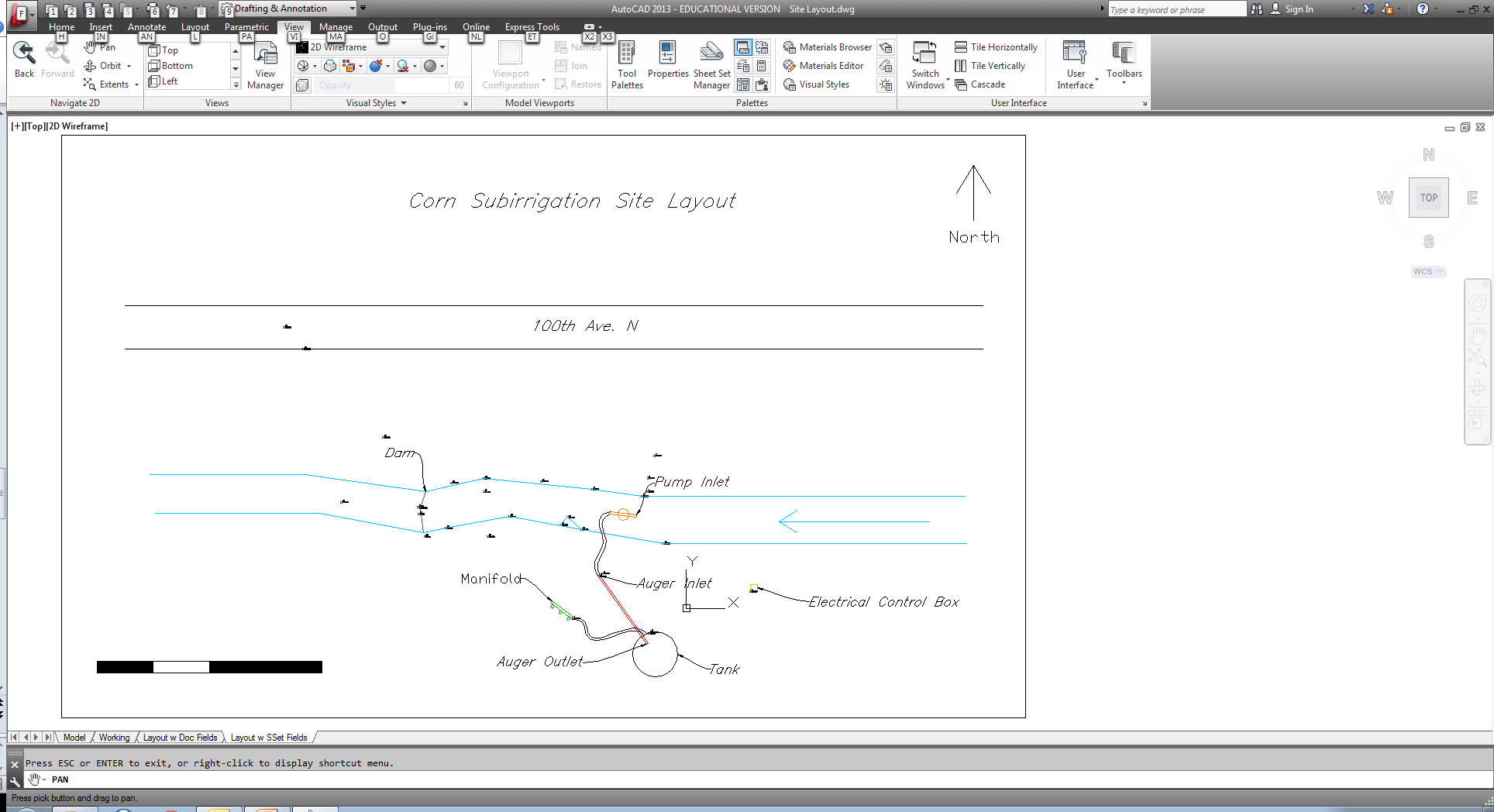 N
0        25        50                   100 ft
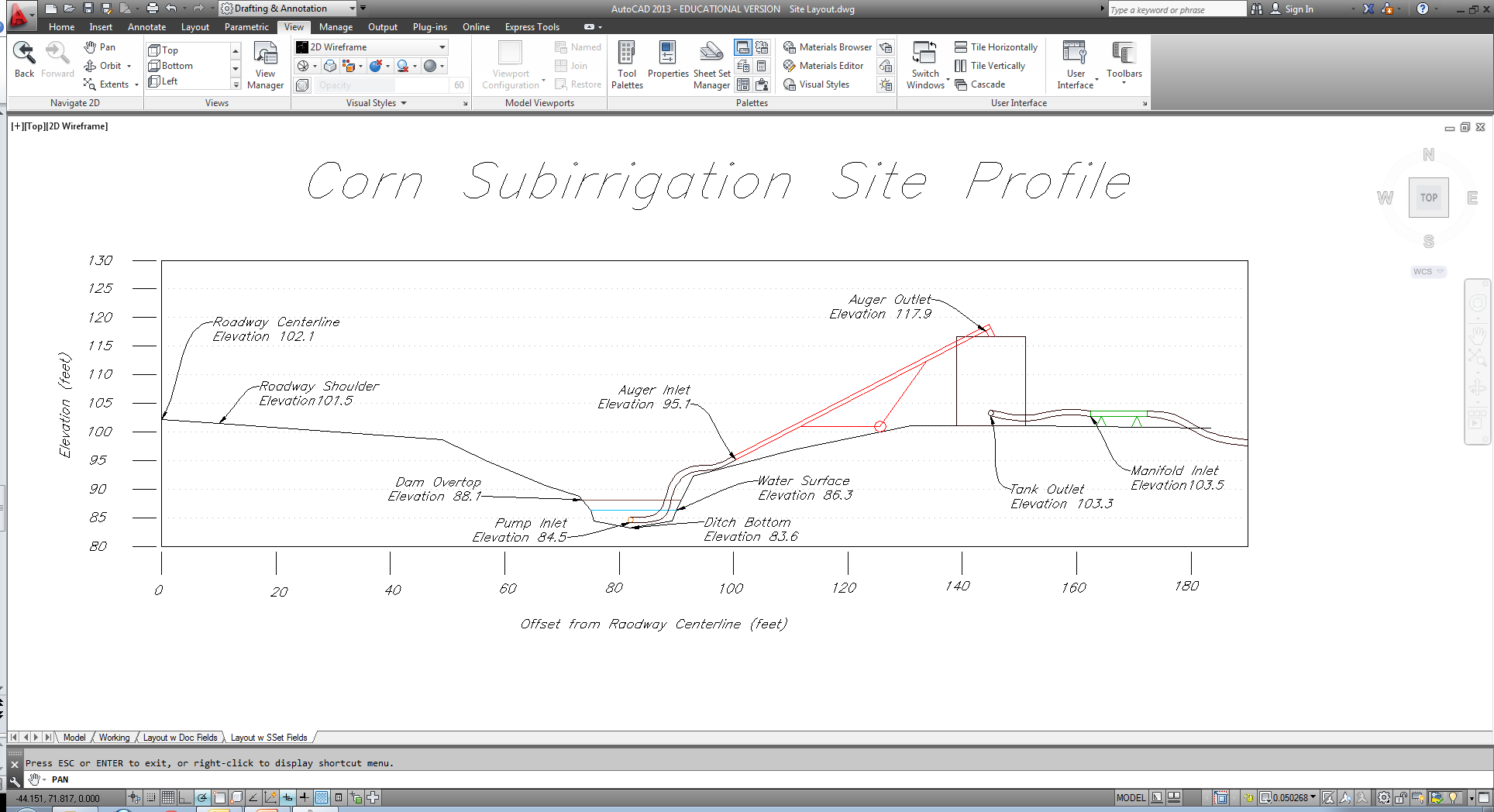 0       25       50              100 ft